When Screw Fixation is not an option
Michael S. Chang, MD
Clinical Faculty, BGSMC Orthopaedic Residency
Sonoran Spine Center
February 16, 2013
CA#11017A
1
2
Disclosures
Consultant
Globus
Integra
Speaker’s Bureau
Medtronic
DePuy Synthes
Stryker
CA#11017A
3
Instrumentation
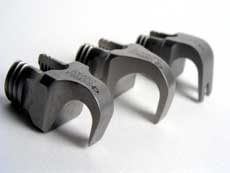 Fixation options:
Pedicle screws
Hooks
Sublaminar wires
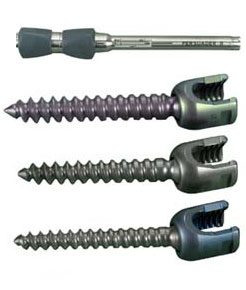 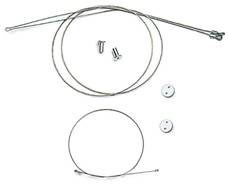 CA#11017A
4
Pedicle Screws
Advantages
 Strongest biomechanically
Greatest pullout strength 
84% stronger then hooks 
Three column fixation
Segmental 
Rotational 
Does not encroach upon the canal
CA#11017A
Case Presentation # 1
5
19 F c CP

Chin on Chest Deformity

Pelvic Obliquity

Previous fusion
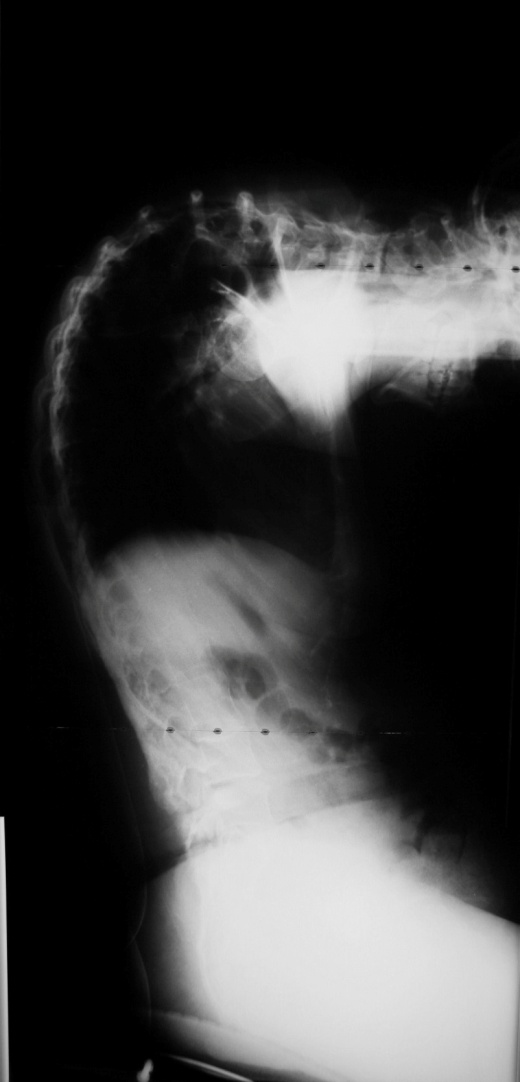 CA#11017A
6
Plan?
Fusion Mass
Dysplastic Pedicles
Significant Deformity
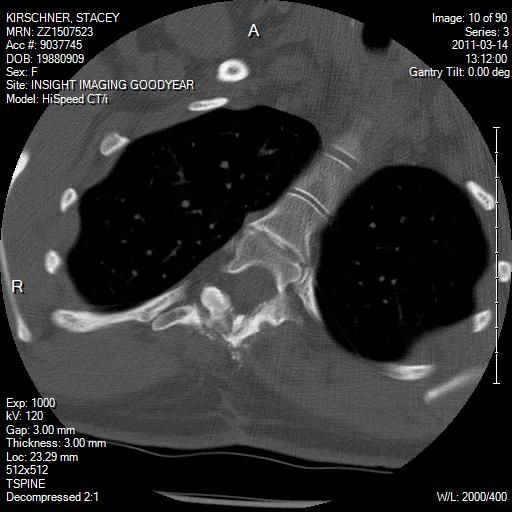 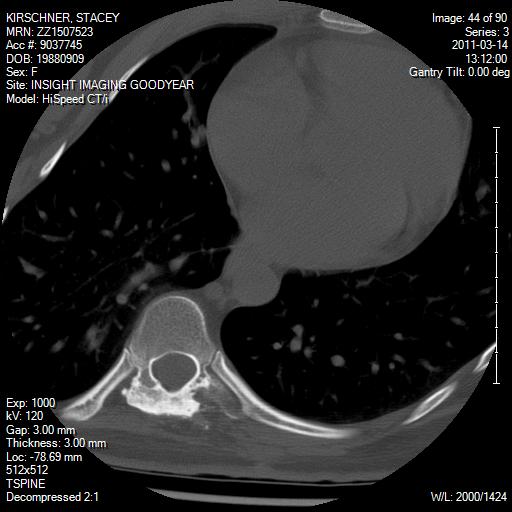 CA#11017A
7
Pedicle Screws
Disadvantage
Limited direct visualization
Requires complete understanding of thoracic vertebra/pedicle anatomy

Exacerbated by
Fusion Mass
Dysplastic Pedicles
Extracted instrumentation
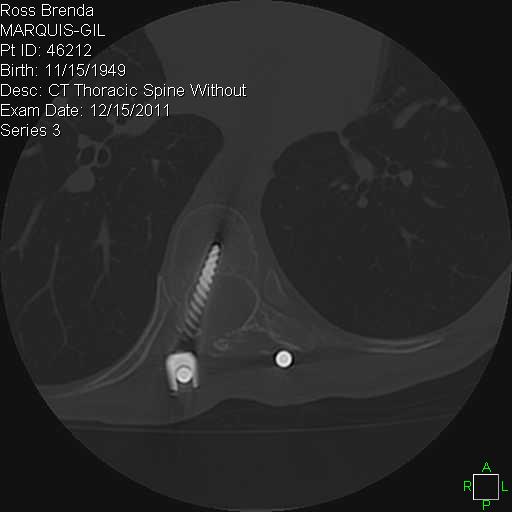 CA#11017A
8
Solution
Fusion mass hooks
Excellent fixation with minimal risk
Multi-level SPOs
C5-Pelvis revision fixation
CA#11017A
Case 1
9
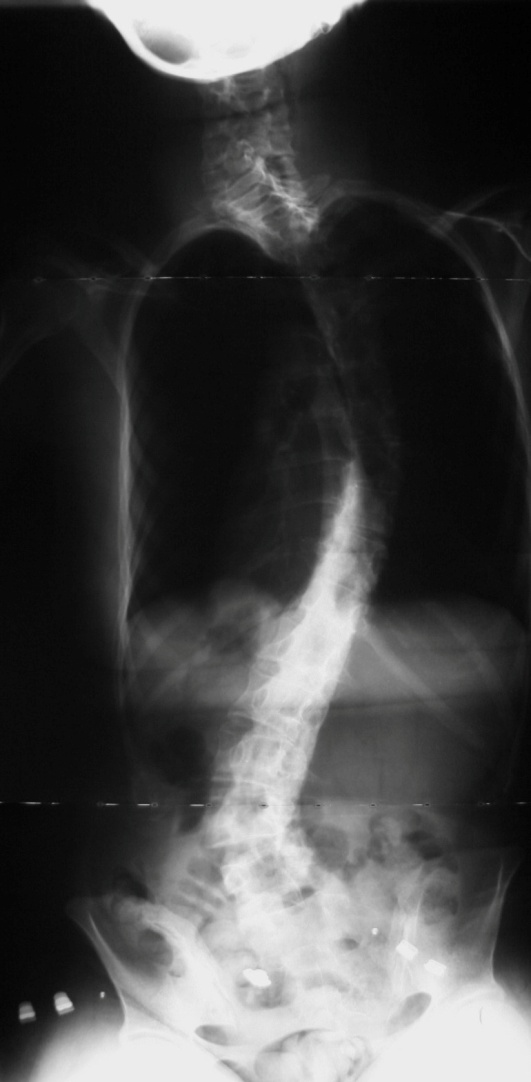 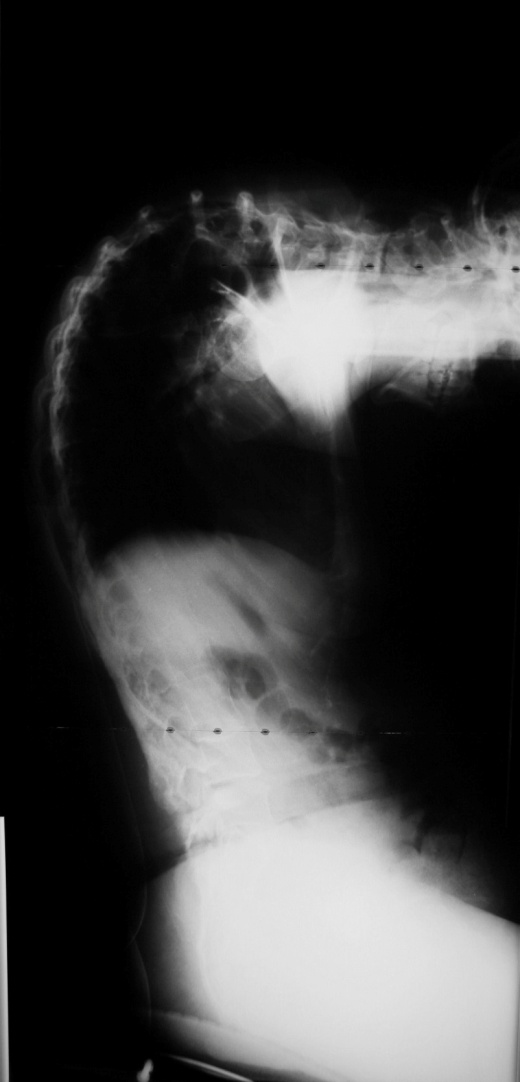 CA#11017A
Case Presentation # 2
10
64 F

Adult Idiopathic Scoliosis

Osteoporosis

Treatment?
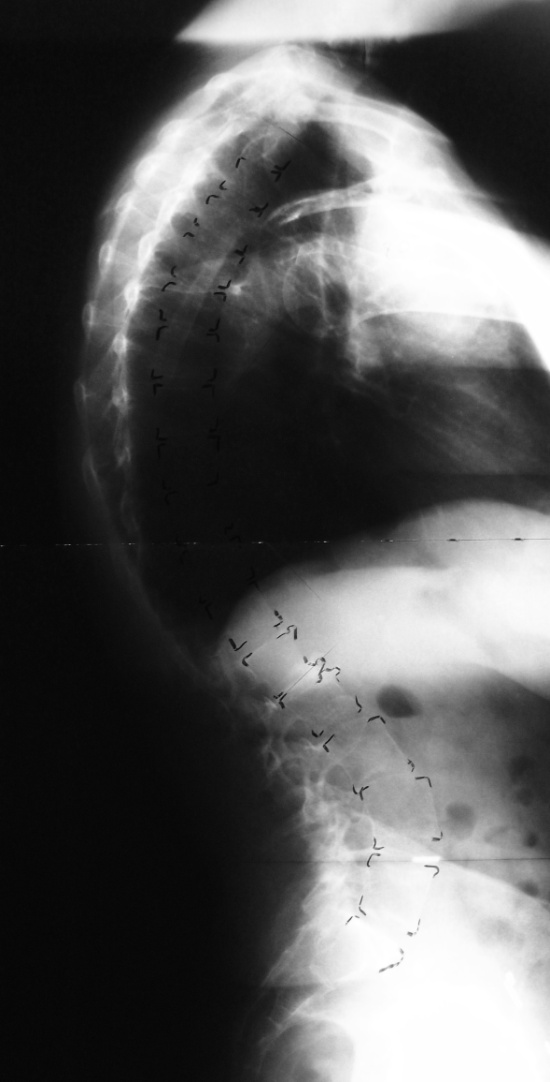 CA#11017A
Case Presentation # 2
11
64 F

Adult Idiopathic Scoliosis

Osteoporosis

Most Common Complication?
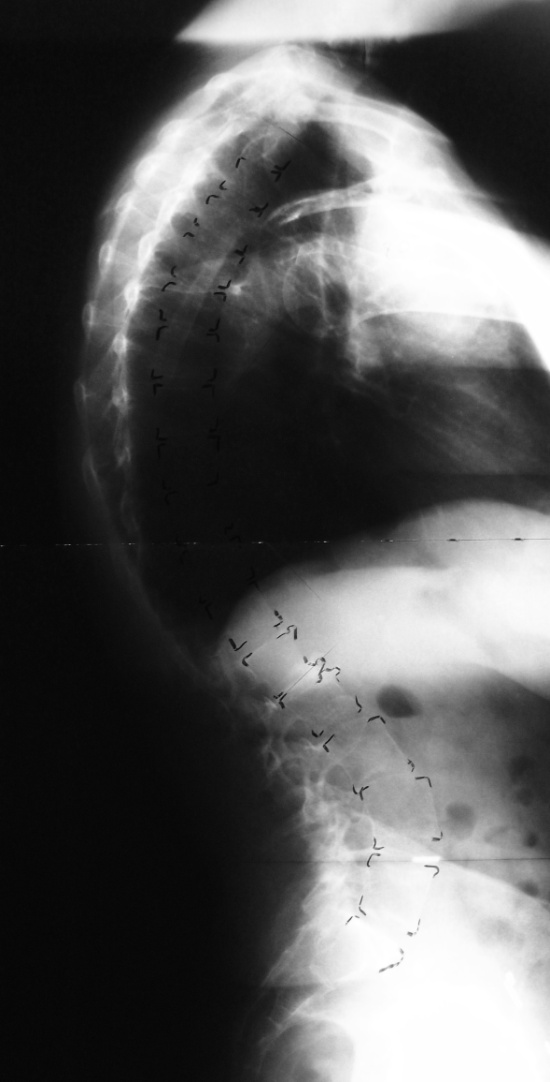 CA#11017A
Proximal Junctional Kyphosis
12
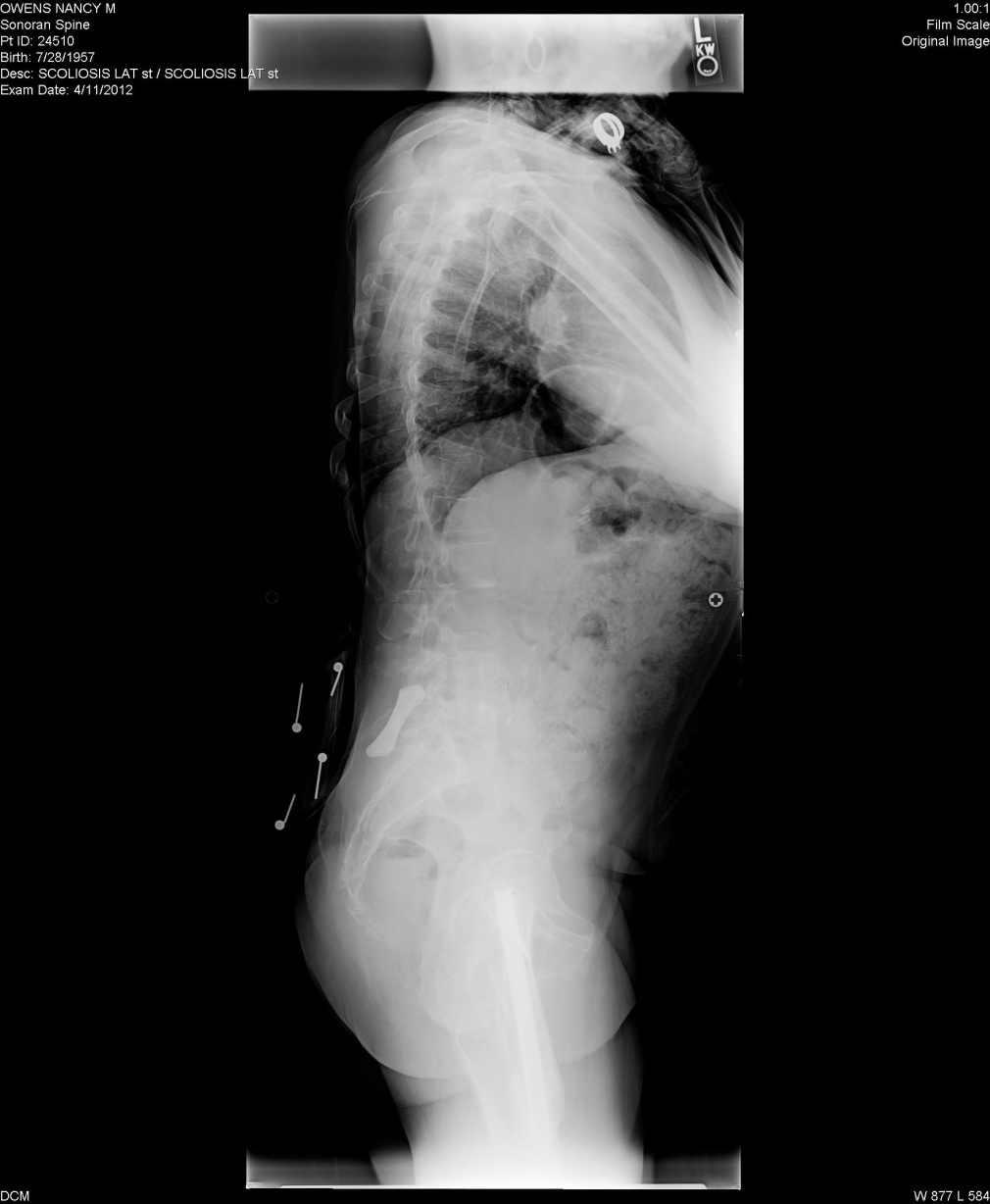 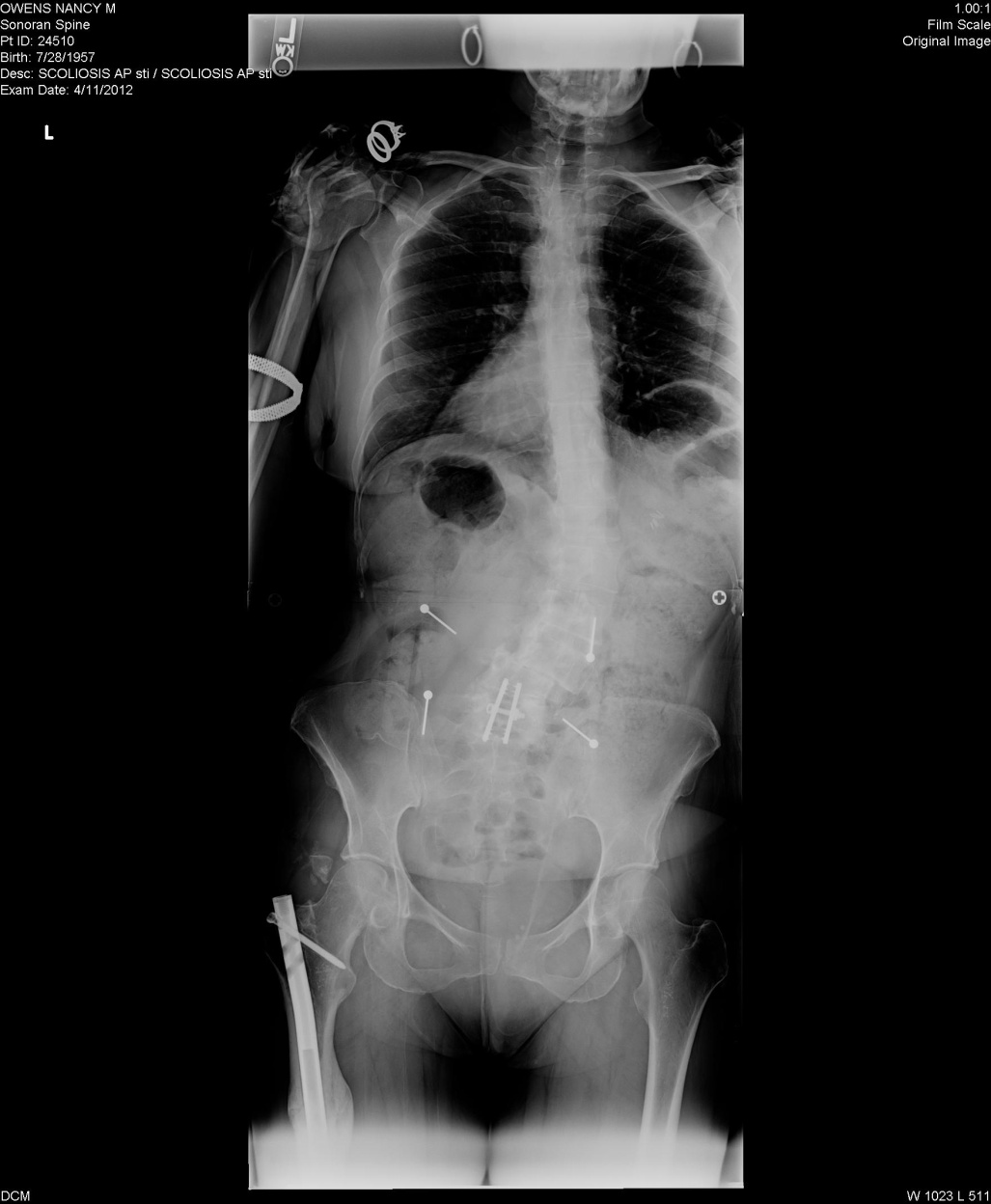 CA#11017A
13
Junctional Pathology
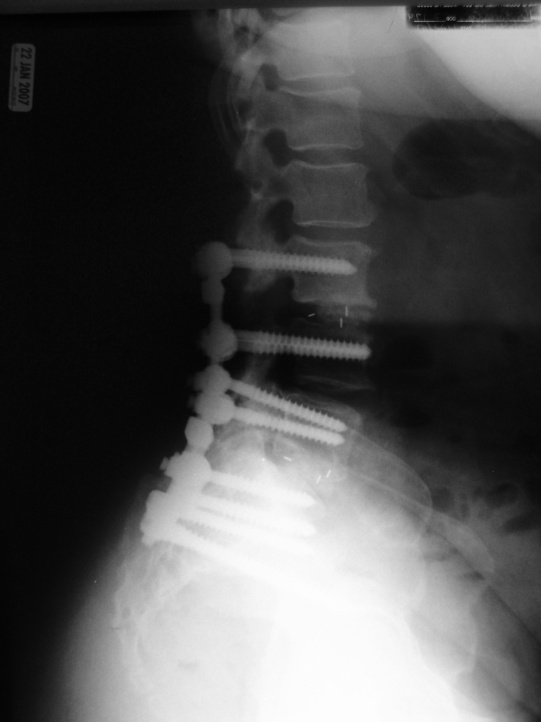 Problems
Degeneration
Kyphosis 
Fracture

Arise because of stress riser of fusion vs. adjacent segments

Decreasing construct stiffness leads to decreased instrumentation strain and hypermobility at junction
Durani et al: Spine. 2012
Cahill et al: Spine 2011
4 weeks post
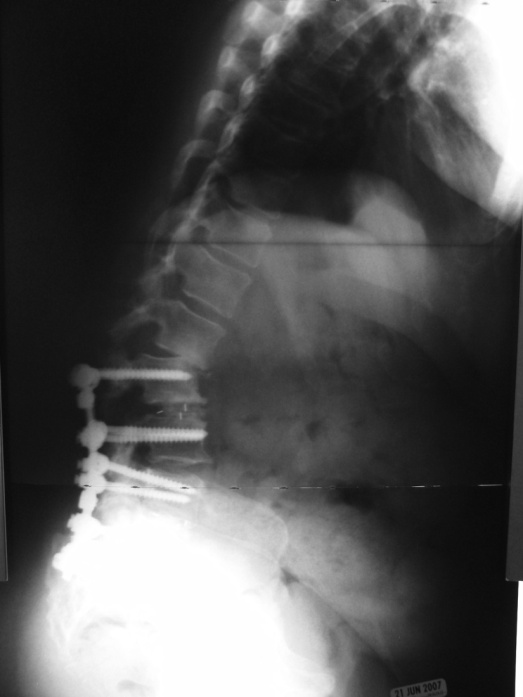 12 weeks post
CA#11017A
Case Presentation # 2
14
64 F

Adult Idiopathic Scoliosis

Osteoporosis

How do we avoid PJK?
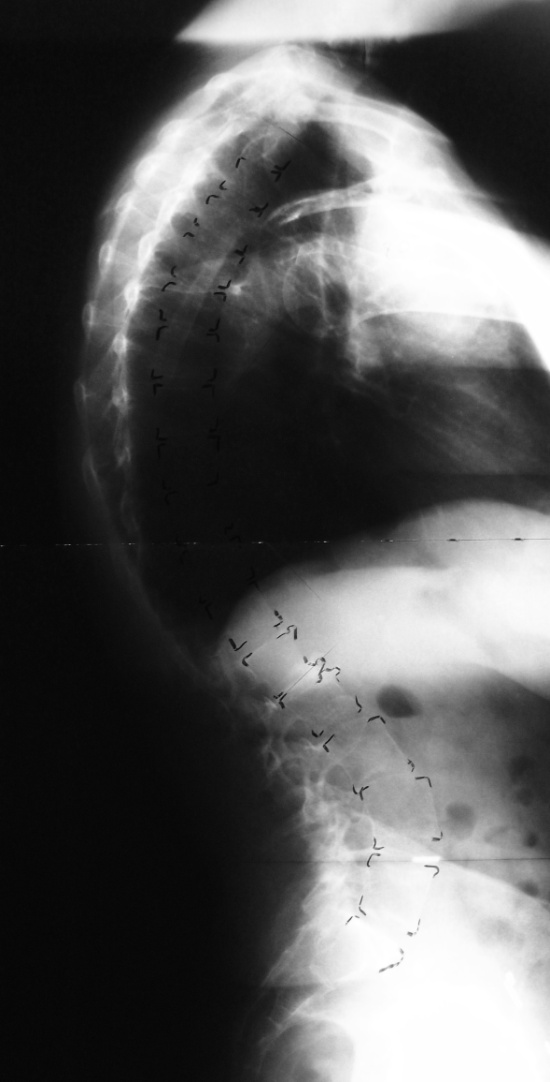 CA#11017A
15
Screws vs. Hooks
Junctional issues are less common in constructs with hooks compared with screws
Adults 
2.4% (Hybrid) vs. 14% (Screw) revision rate in osteoporotic patients (Ondra)
Pediatric
0% (Hooks only), 2.3% (Hybrid), 8.1%(screw), 5.6% (Hooks at top level only)
Harms Study Group: Spine. 2010
CA#11017A
Case 2
16
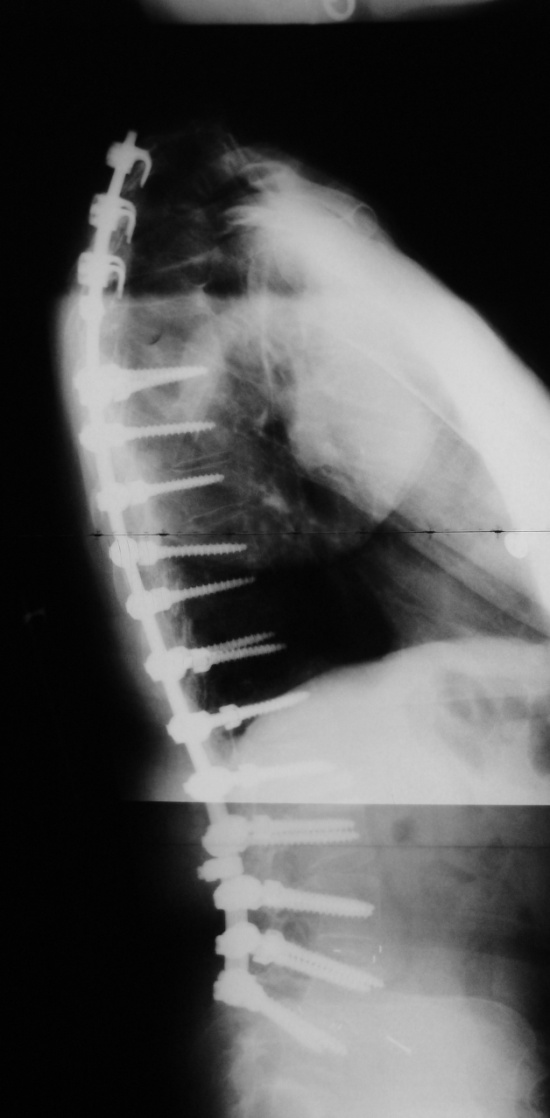 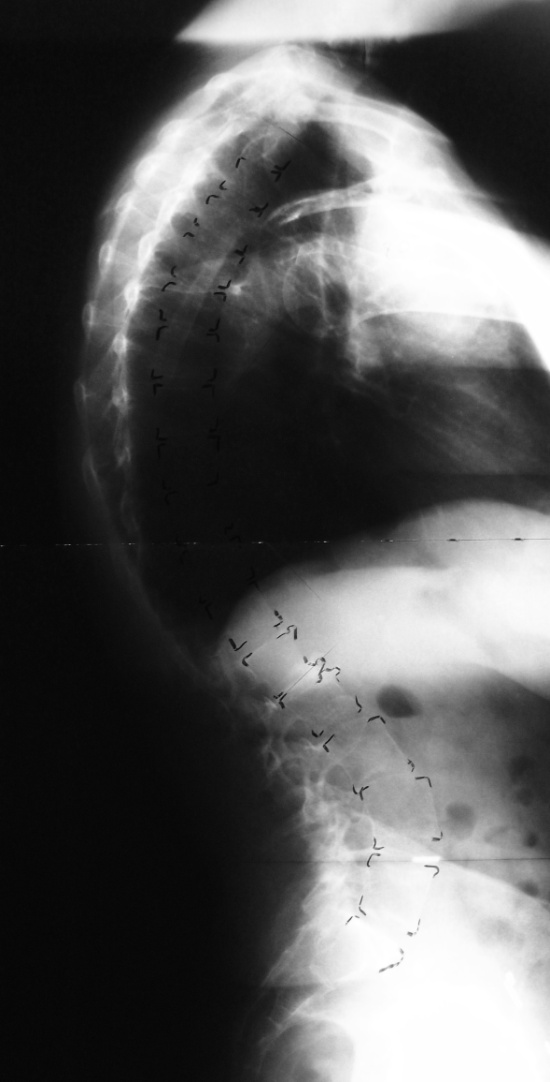 CA#11017A
17
Case Presentation # 3
82 F c/o Imbalance, LBP

2009 L2 compression Fx, treated with A/PSF

Neurologically intact
T-score: -3.5 bone stock
80 lbs
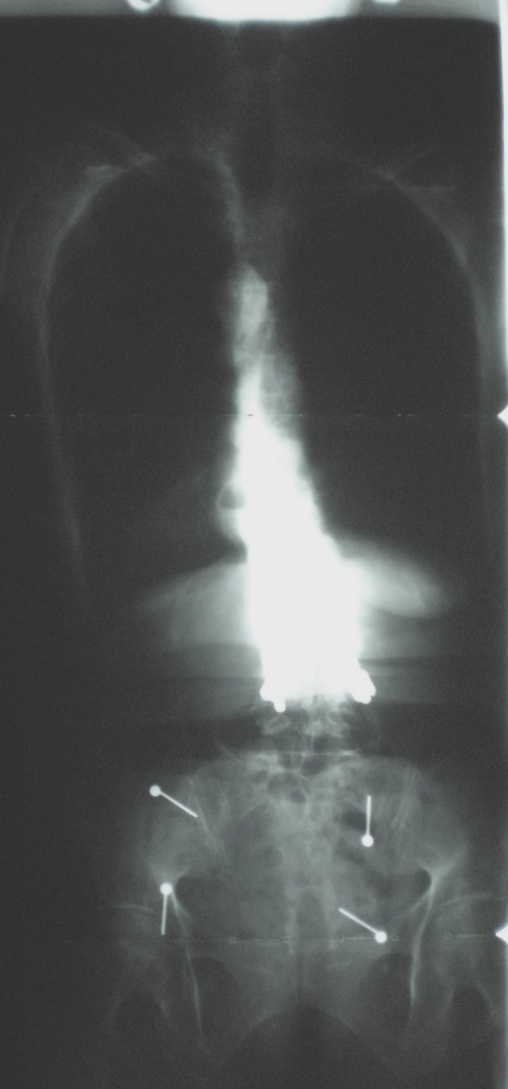 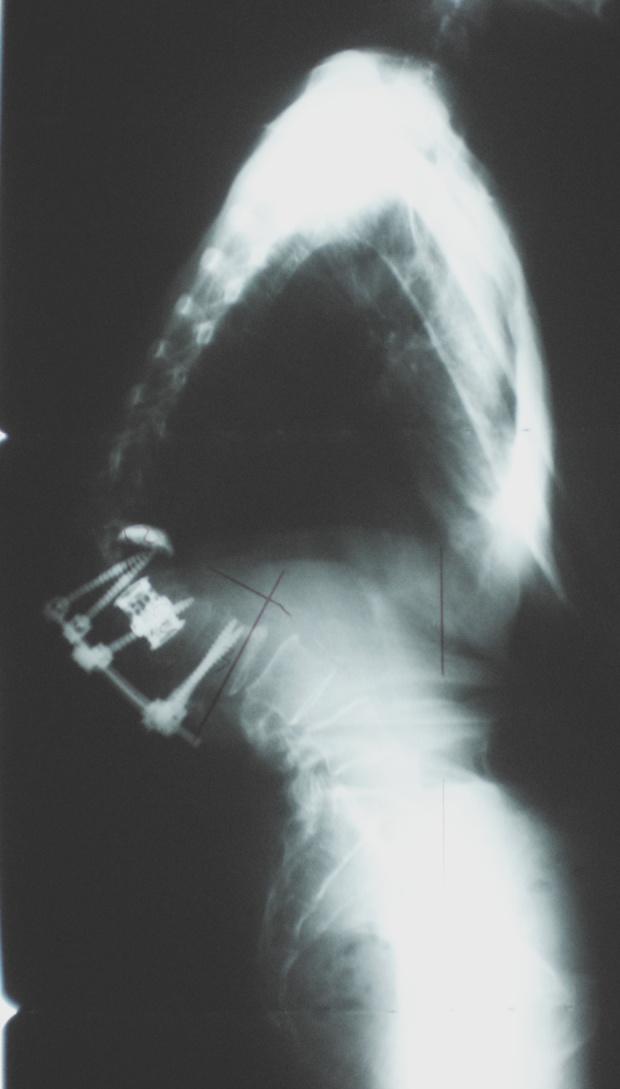 CA#11017A
18
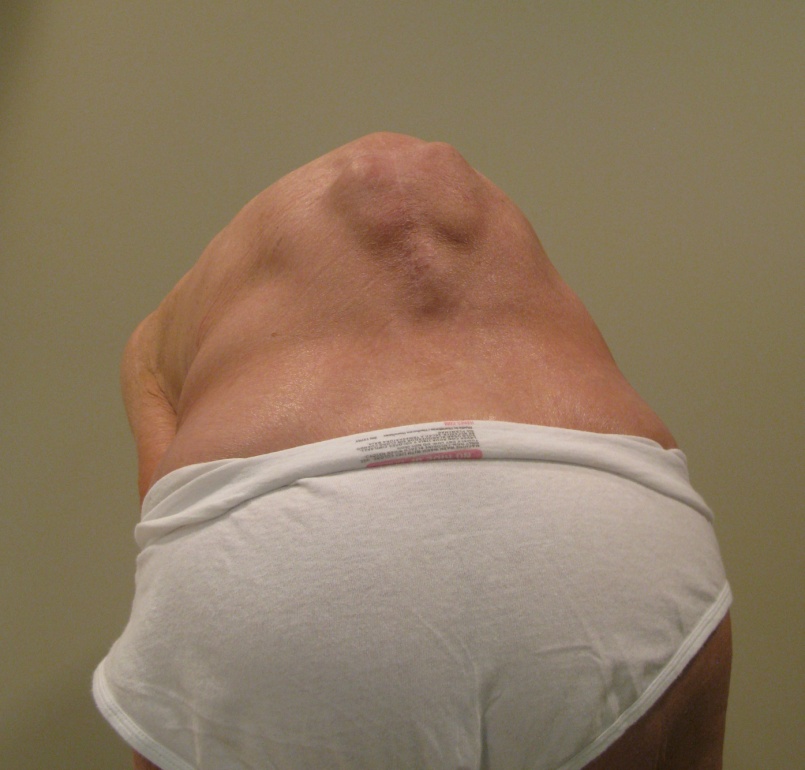 CA#11017A
19
CA#11017A
20
CA#11017A
21
CA#11017A
22
Case Presentation # 3
82 F c/o Imbalance, LBP

2009 L2 compression Fx, treated with A/PSF

Treatment?
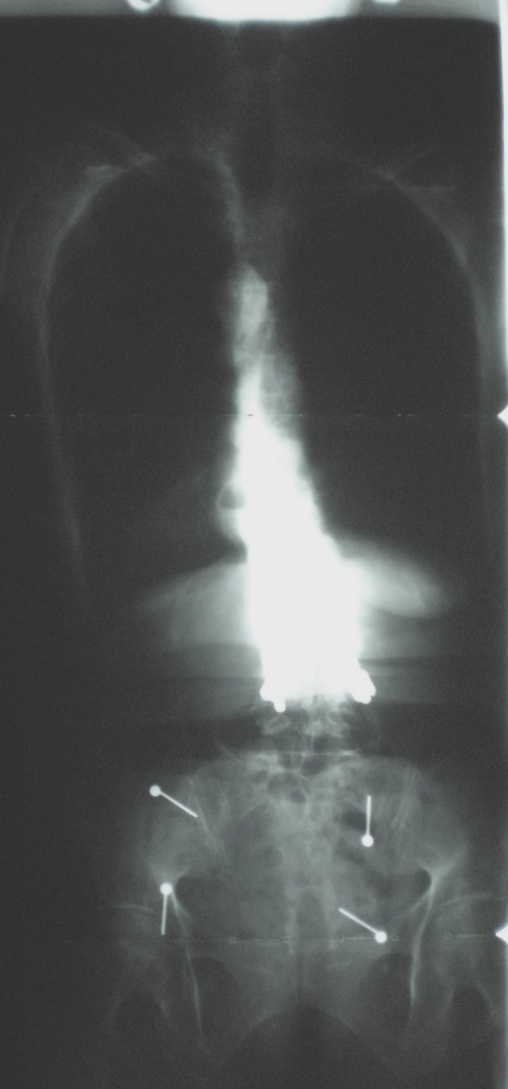 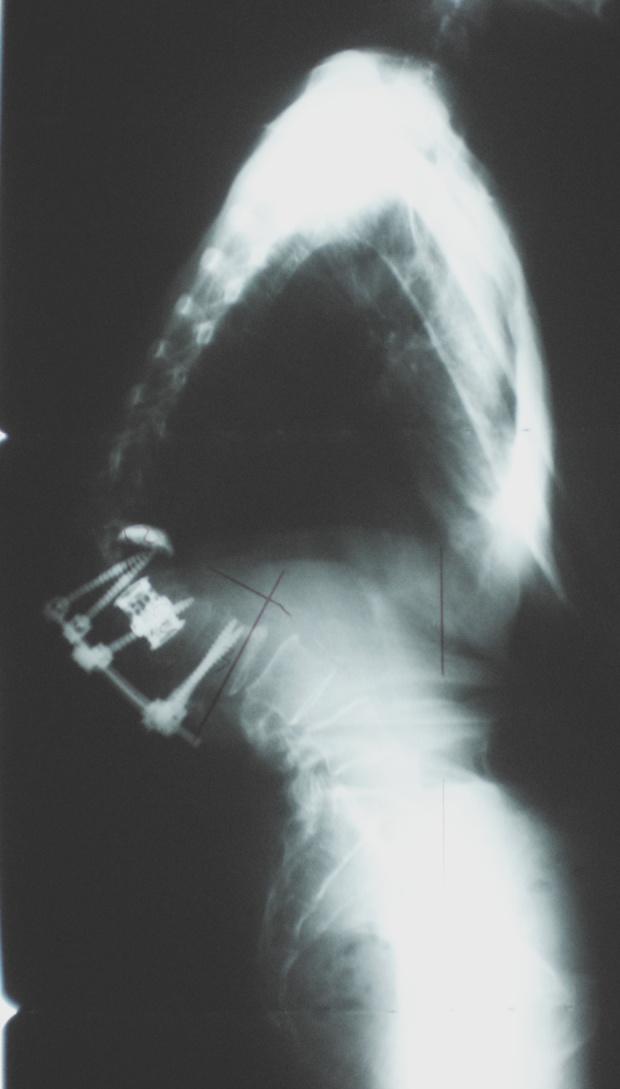 CA#11017A
23
Vertebral Column Resection (VCR)
Originally described as ant/post procedure (Bradford)
Now, posterior-only approach (Lenke, Suk)
No fixed-angle wedge for osteotomy closure
Arc of correction is anterior to spine
Greater correction than a PSO, typically 40°–50°
Ideal osteotomy for a sharp                                                    angular kyphosis (T2–L1)
Typically closed over                                                             anteriorly placed cage                                                         packed with bone graft
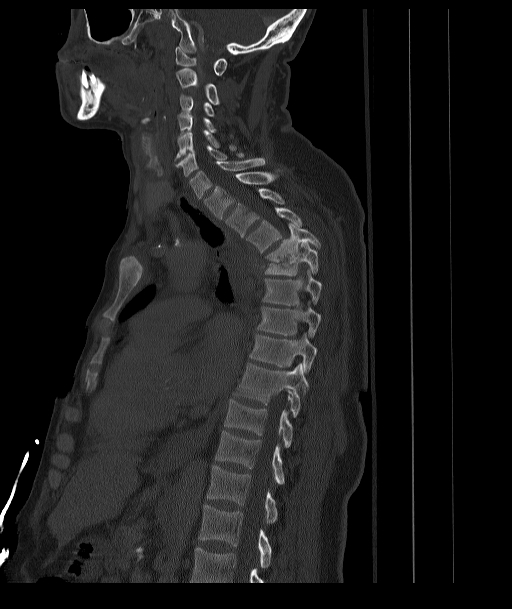 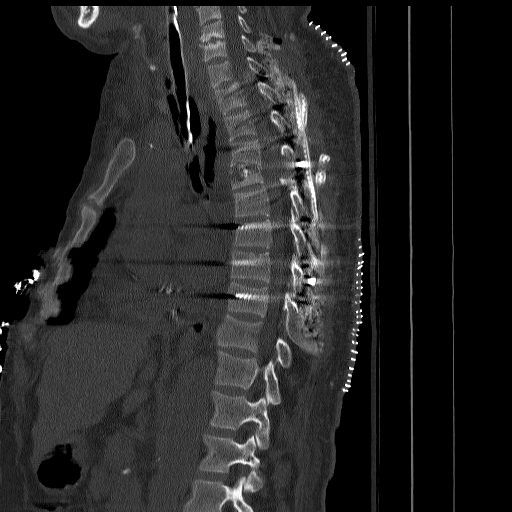 Pre-op
Post-op: T4 VCR
CA#11017A
24
LAM & TEMP ROD
VB EXPOSURE
COSTOTRANSVERSECTOMY
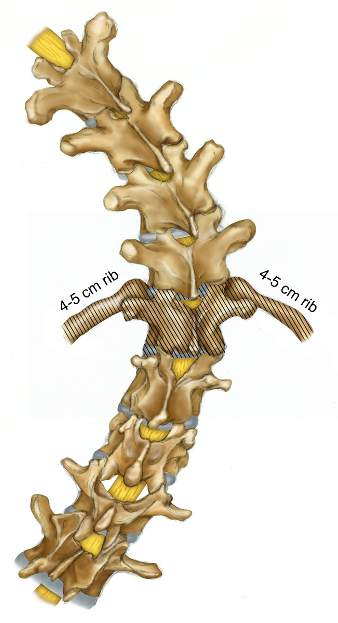 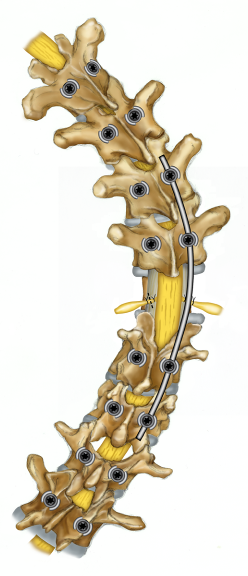 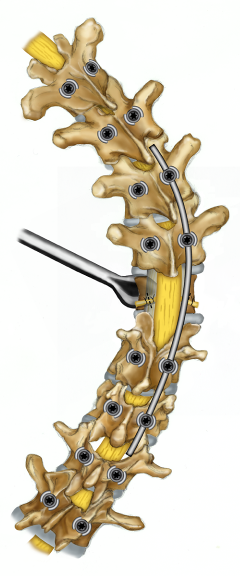 CA#11017A
COMPRESSION CLOSURE
25
VB REMOVAL
DISCECTOMY
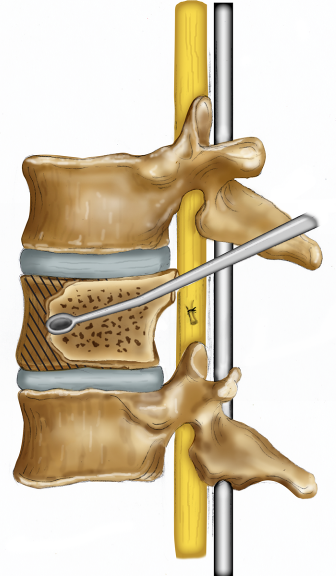 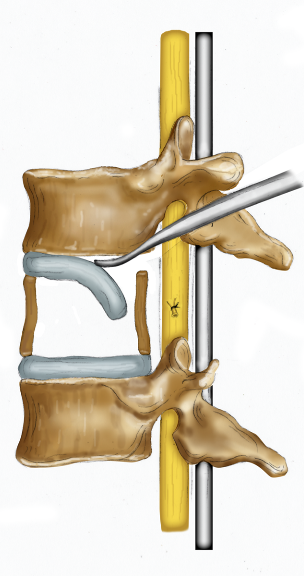 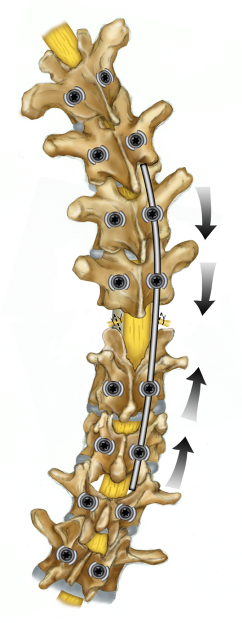 CA#11017A
CAGE INSERTION
FINAL CORRECTION
RIB BRIDGE GRAFT
26
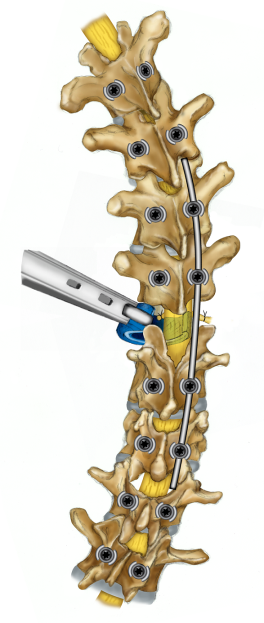 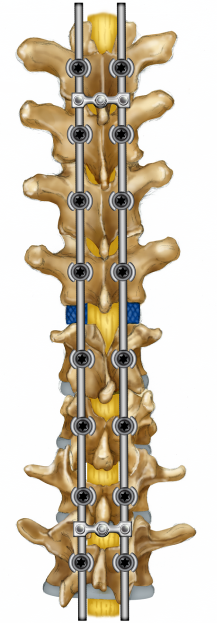 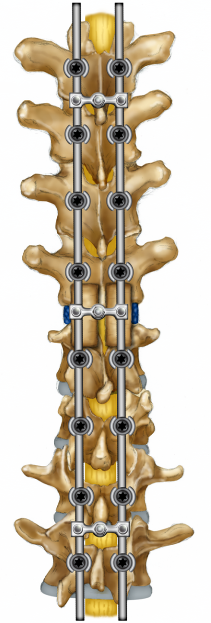 CA#11017A
27
Case Presentation # 3
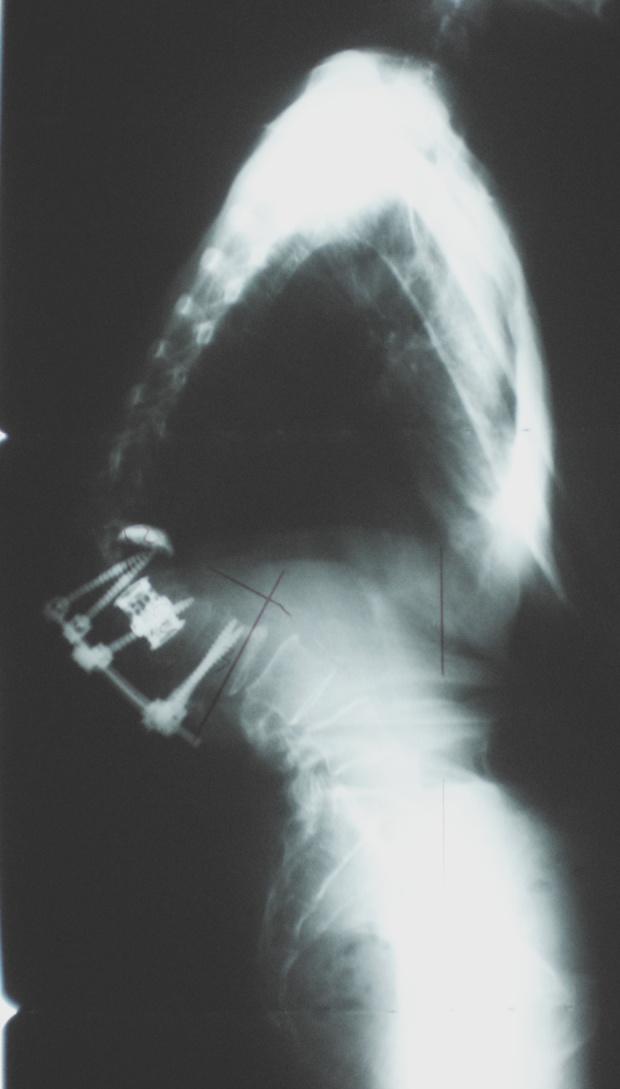 82 F c/o Imbalance, LBP

L2 compression Fx, treated with A/PSF
L1 instrumentation failure

Treatment? VCR

Levels of fixation?
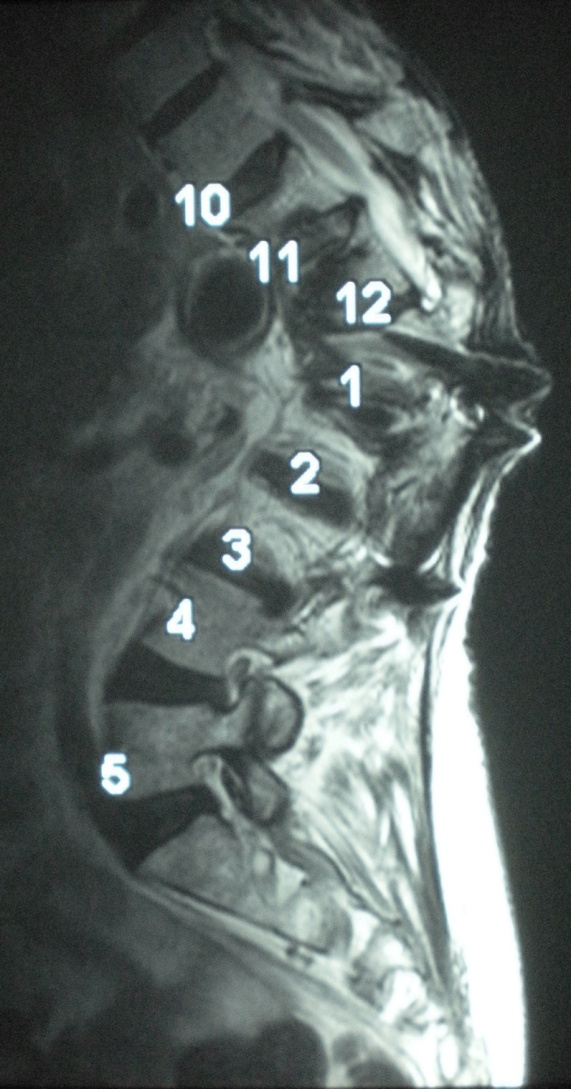 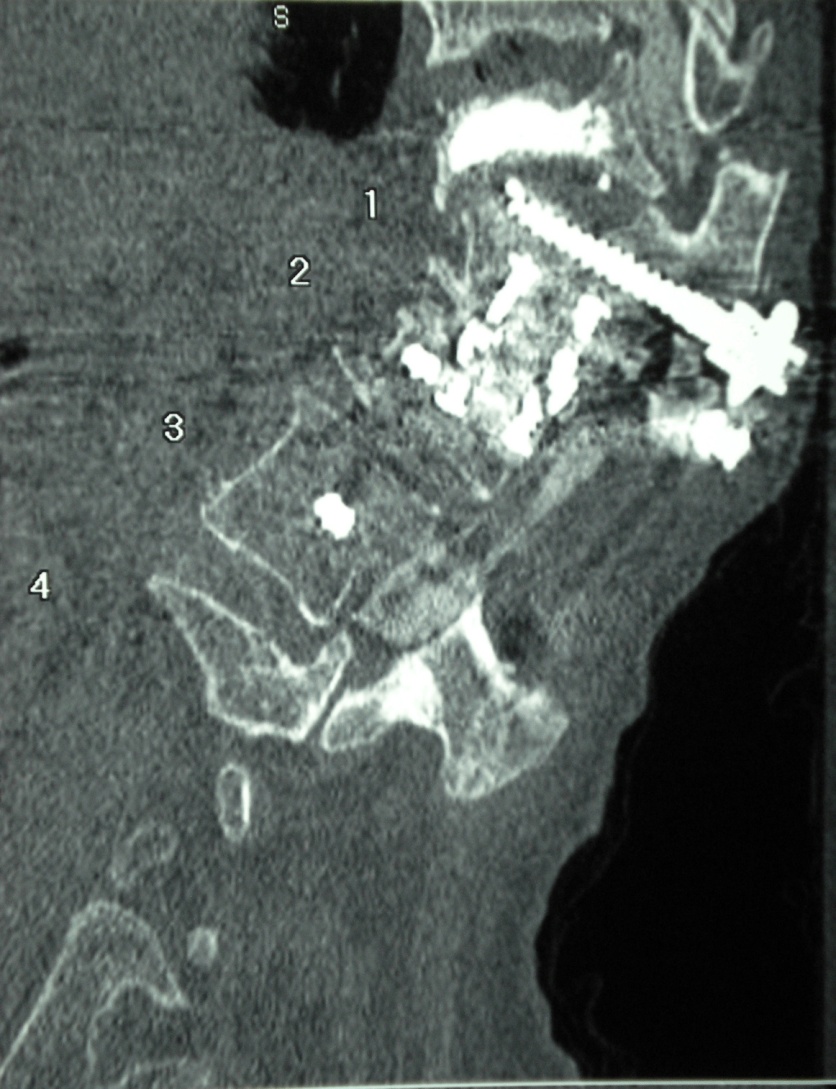 CA#11017A
28
Distal fusion level
Long fusions stopping at L5 have inferior results
69% had degeneration by 5 years
67% with degeneration had positive sagittal imbalance
Kuhns et al. Spine. 2007

Pelvic fixation
Adds substantial OR time and blood loss
Elderly, frail patient is not ideal candidate

L4 fixation
2 levels enough?
CA#11017A
T6-L4 PSF, L1 VCR, Infralaminar hook at L4
29
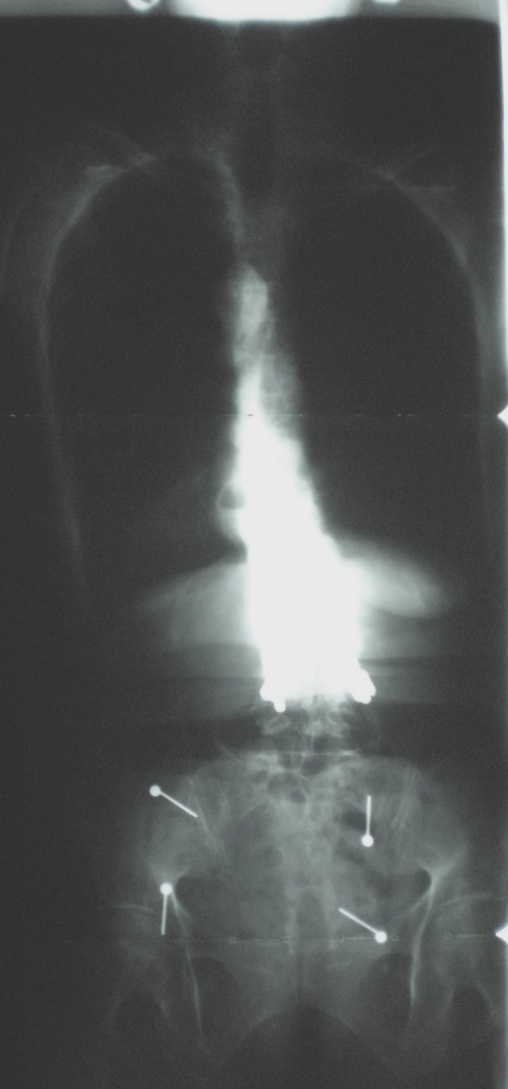 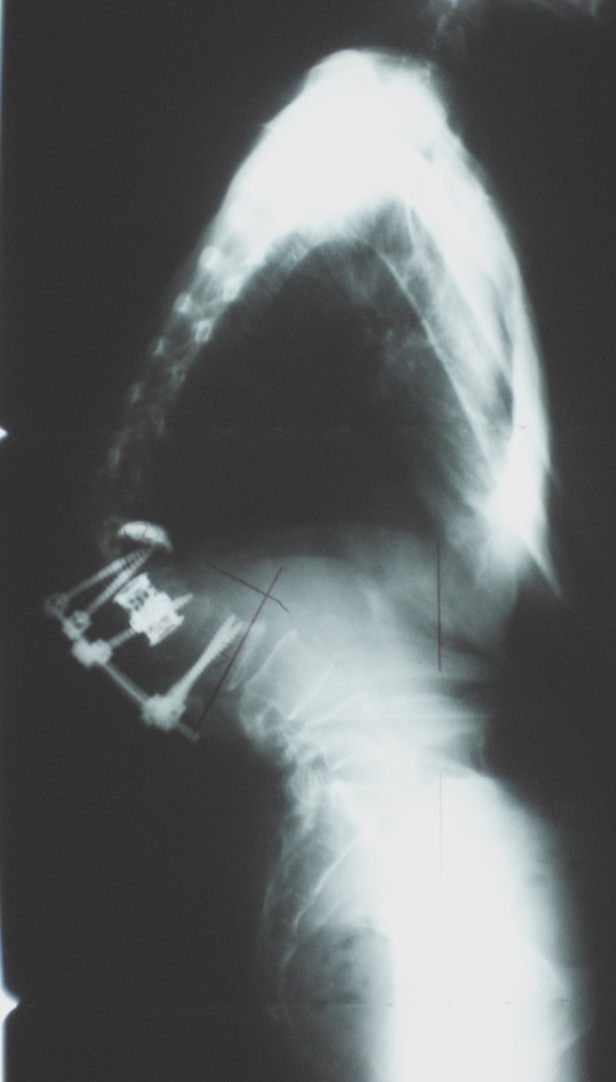 CA#11017A
30
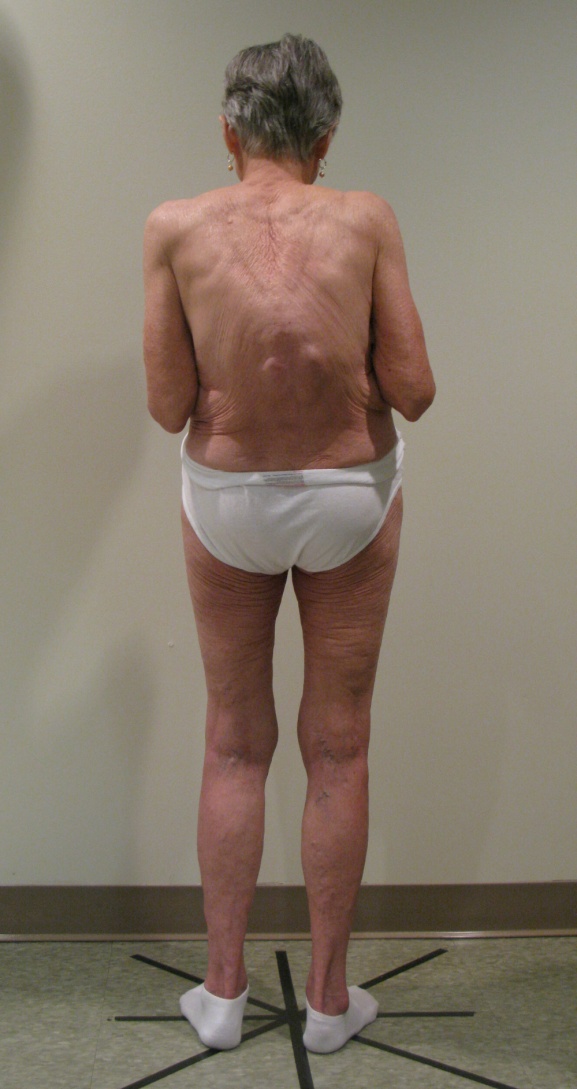 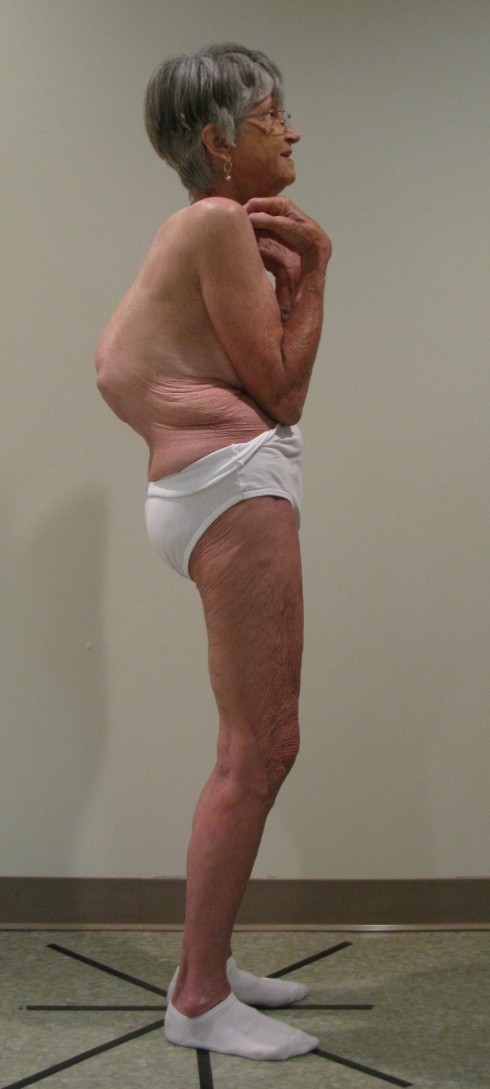 CA#11017A
31
Why Not Always Use Hooks?
**statistically significant chi-squared analysis vs. screws (p<0.05)
Kuklo TR, Lenke LG, et al. Spine 2007
CA#11017A
32
Summary
Screws offer superior biomechanics in deformity

Hooks are excellent alternatives when cases of aberrant anatomy or revision make screw placement unacceptably risky

Hooks and Hybrid constructs have less PJK issues due to decreased fixation stiffness

Infralaminar hooks may be utilized to save fixation levels
CA#11017A
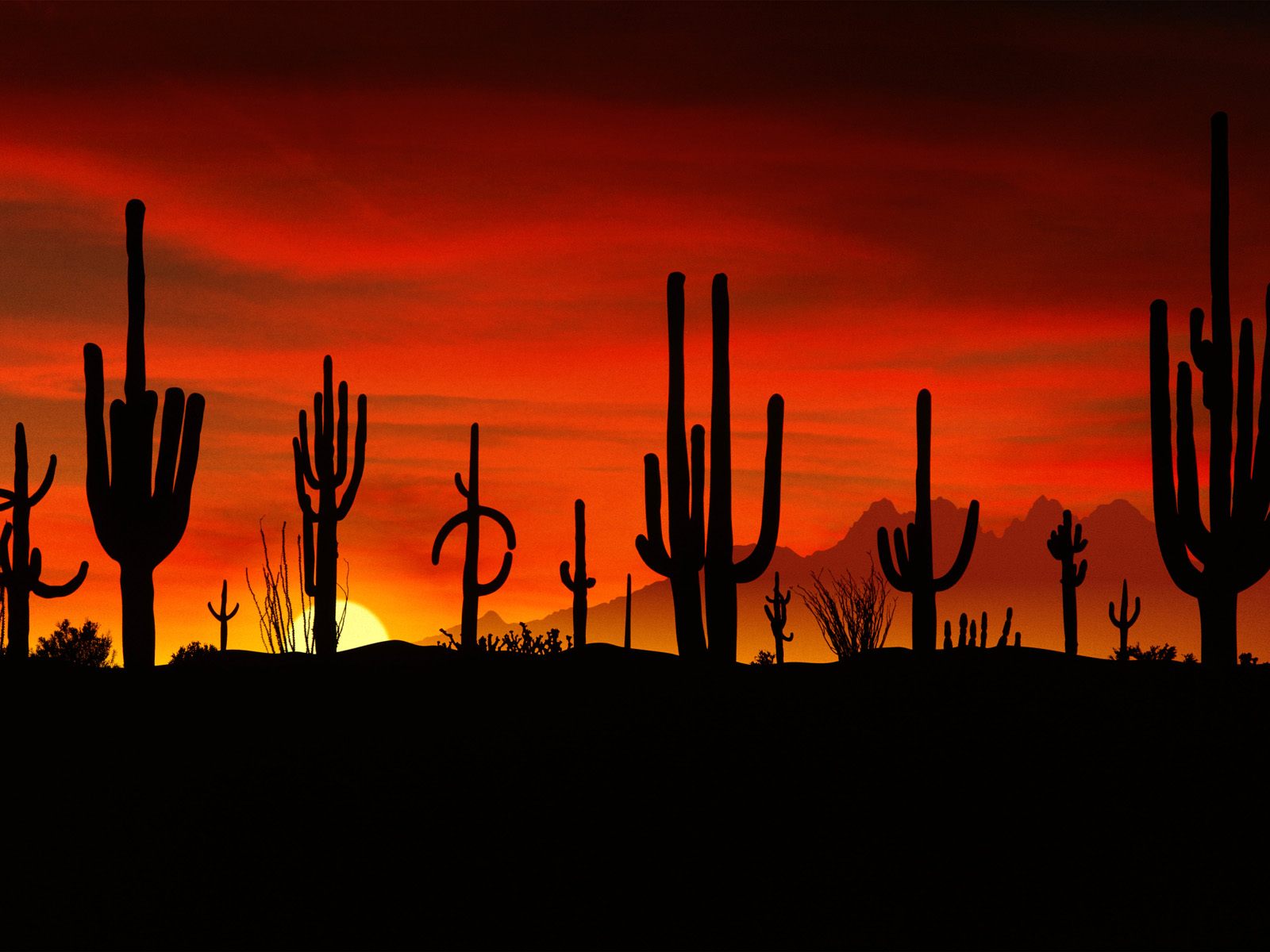 Thank You!
Michael S. Chang, MD
33
CA#11017A